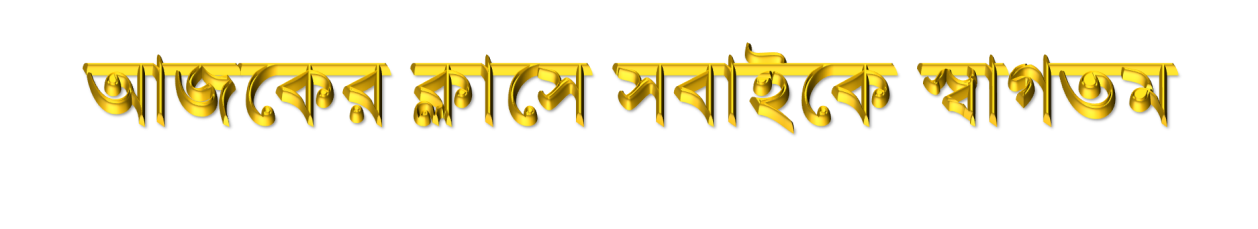 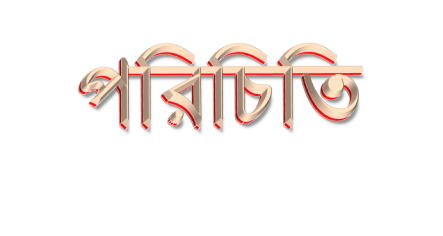 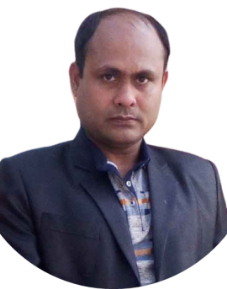 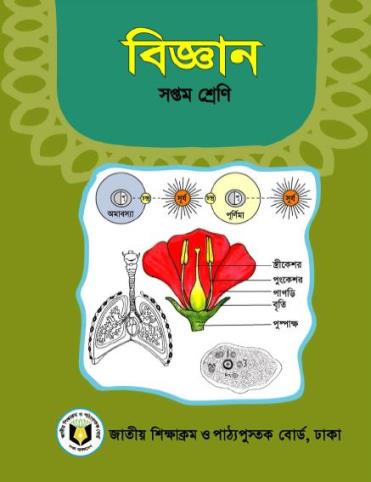 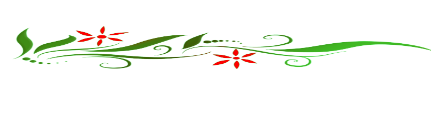 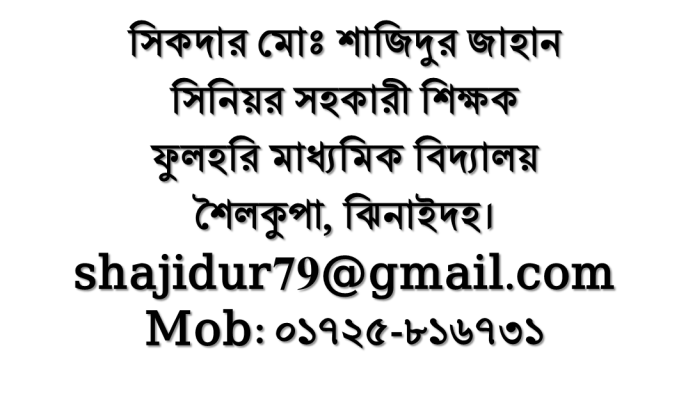 ত্রয়োদশ অধ্যায়
ভিডিওটি মনোযোগ সহকারে দেখ:
ভিডিওটি দেখে তোমরা কী বুঝতে পারলে?
ভিডিও
আজকের পাঠের বিষয় কী হতে পারে?
পরিবেশ দূষণ
শিখনফল
এই পাঠ শেষে শিক্ষার্থীরা ...
১. পরিবেশ দূষণ কী তা বলতে পারবে;
২. পরিবেশের উপাদানগুলো দূষণের কারণ ব্যাখ্যা করতে পারবে;
৩. পরিবেশ দূষণ প্রতিরোধের উপায় বিশ্লেষণ করতে পারবে।
ছবিগুলো মনোযোগ সহকারে দেখ:
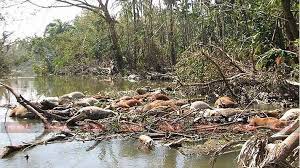 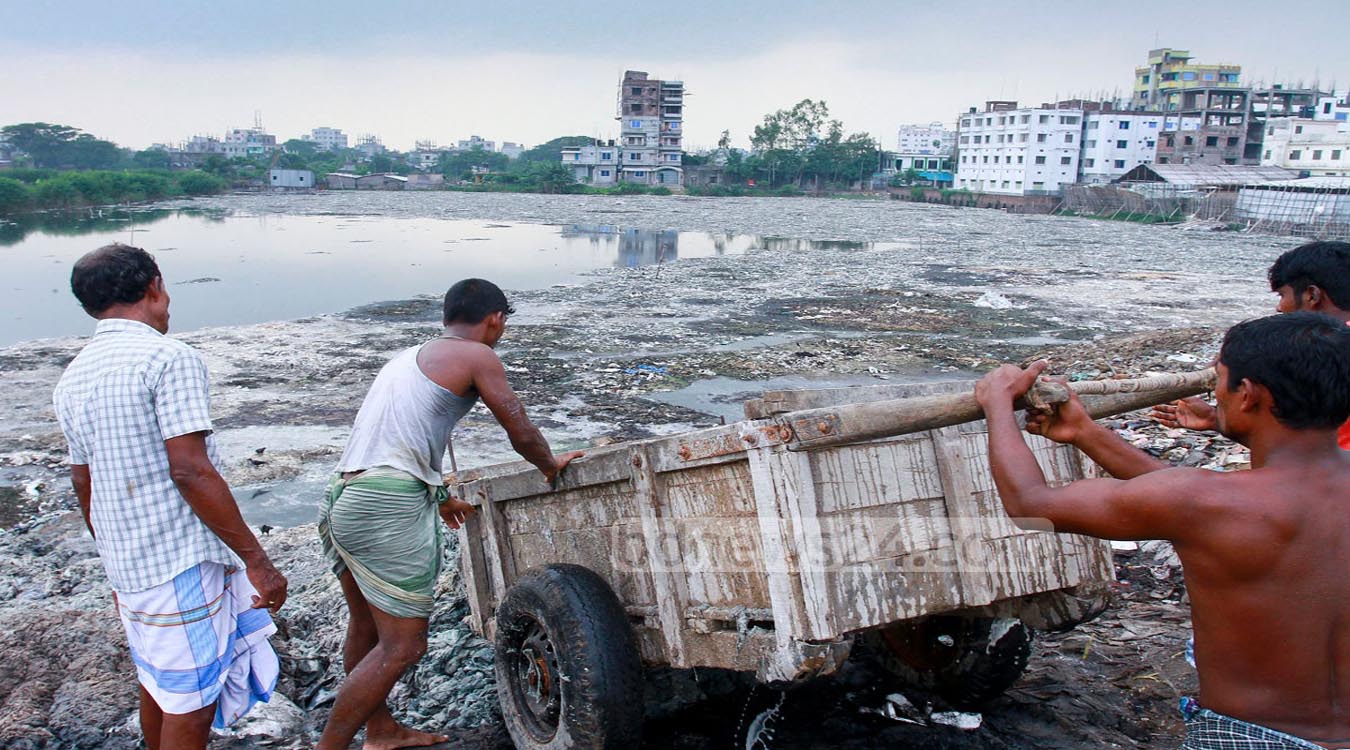 প্রাকৃতিক অথবা মানুষের বিভিন্ন কর্মকান্ডের কারণে পরিবেশের বিভিন্ন উপাদানের পরিবর্তন ঘটায় এতে পরিবেশের ভারসাম্য নষ্ট হয় ফলে মানুষ ও উদ্ভিদ সহ অন্যান্য প্রানীর জীবন ক্ষতিগ্রস্ত করে এরকম অবস্থাকেই পরিবেশ দূষণ বলে।
ছবিগুলো মনোযোগ সহকারে দেখ:
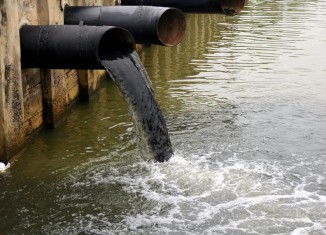 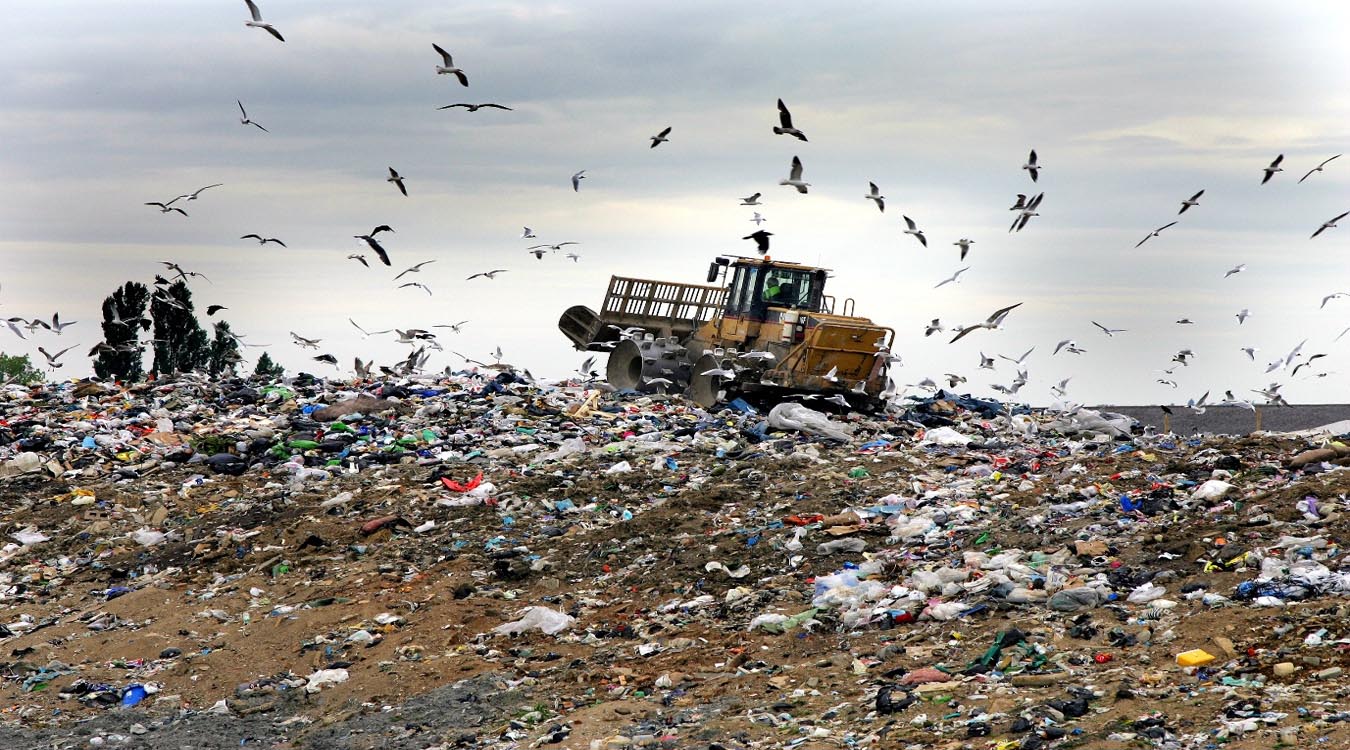 যেখানে সেখানে আবর্জনা ফেলা
কারখানার ক্ষতিকর পদার্থ নিক্ষেপ
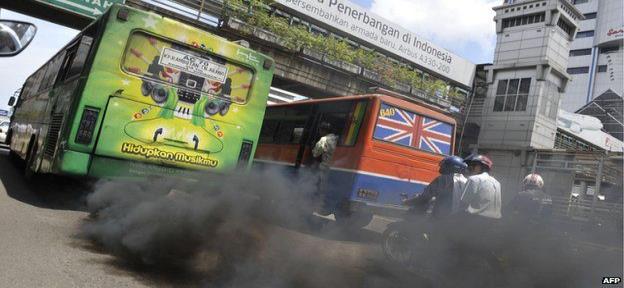 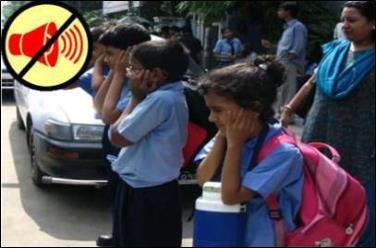 যানবাহন থেকে নির্গত ধোয়া
জোরে গাড়ির হর্ণ বাজানো
পরিবেশের উপাদানগুলো দূষিত হচ্ছে।
মানুষের এসব কর্মকাণ্ডের ফলে কী ঘটছে?
একক কাজ
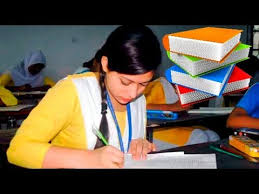 পরিবেশ দূষণ বলতে কী বুঝো?
পরিবেশের উপাদানগুলো কী কী খাতায় লিখ।
পরিবেশ দূষণের কারণ সমূহ:
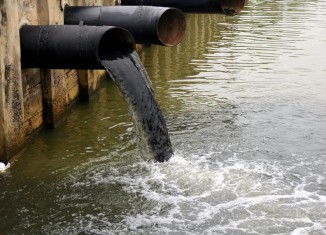 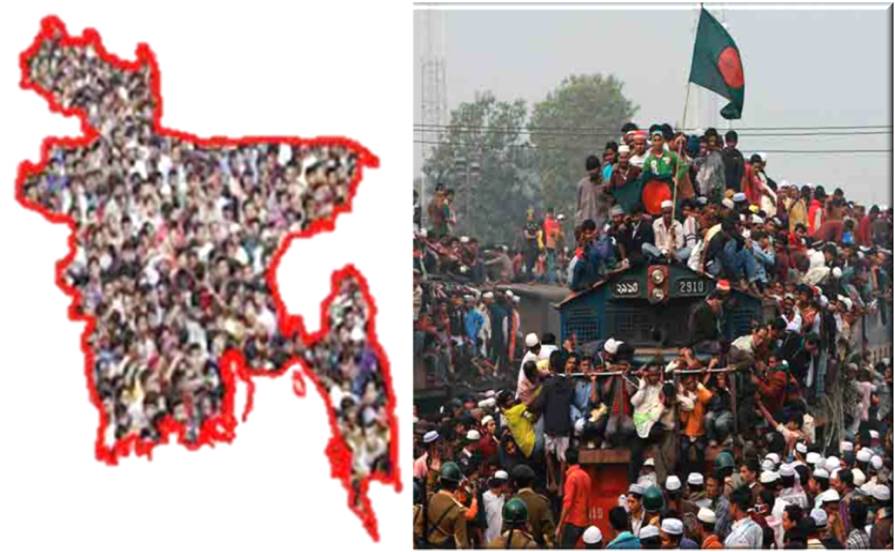 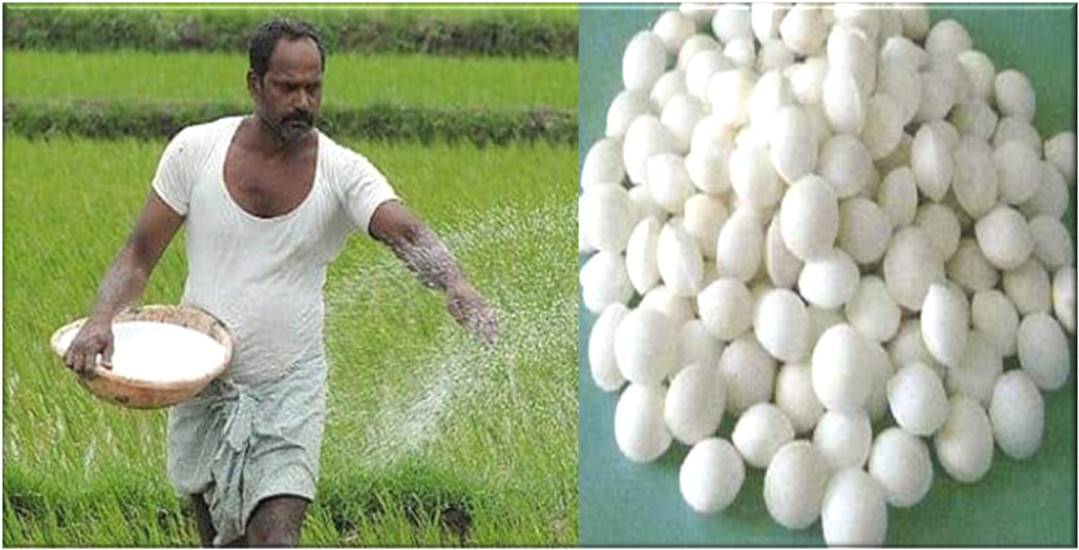 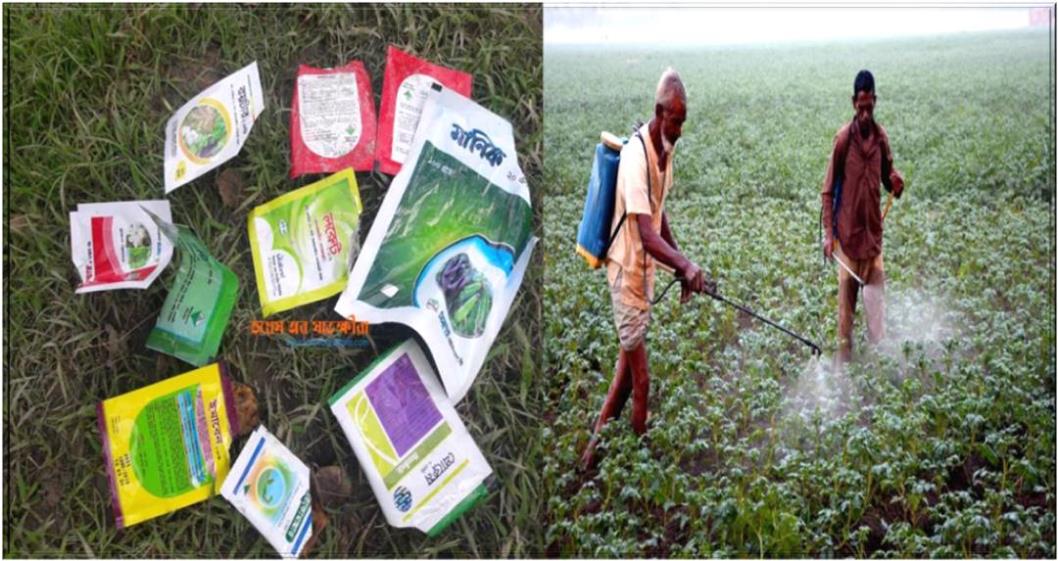 অধিক রাসায়নিক সারের ব্যবহার
শিল্পকারখানার বর্জ্য
অধিক কীটনাশকের ব্যবহার
অধিক জনসংখ্যা
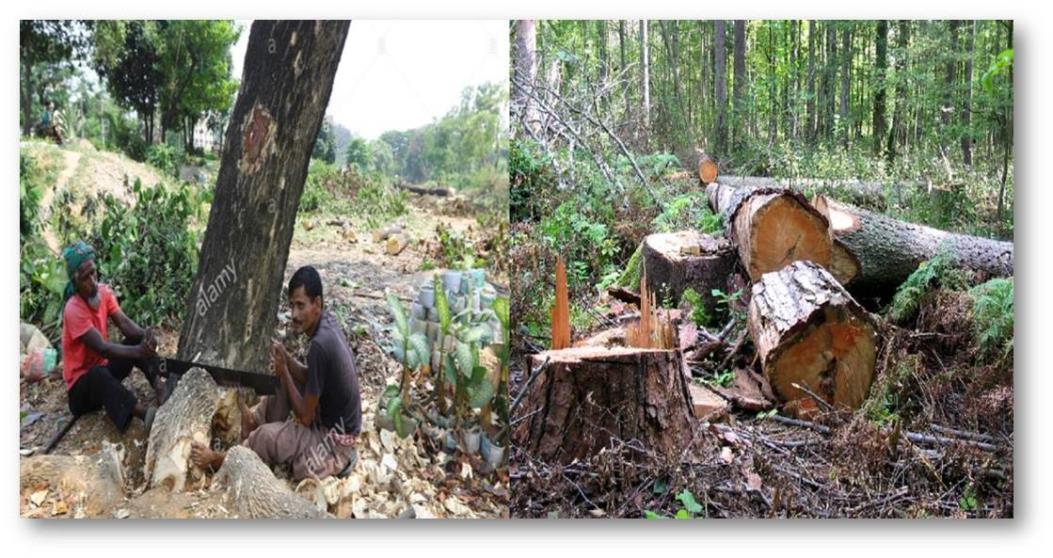 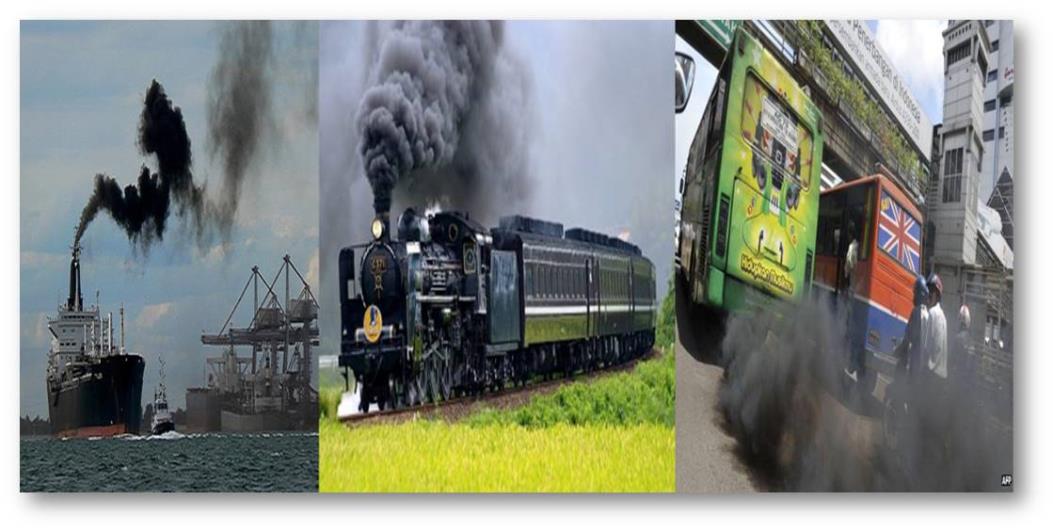 যানবাহনের কালো ধোঁয়া
নির্বিচারে বন জঙ্গল কেটে ফেলা
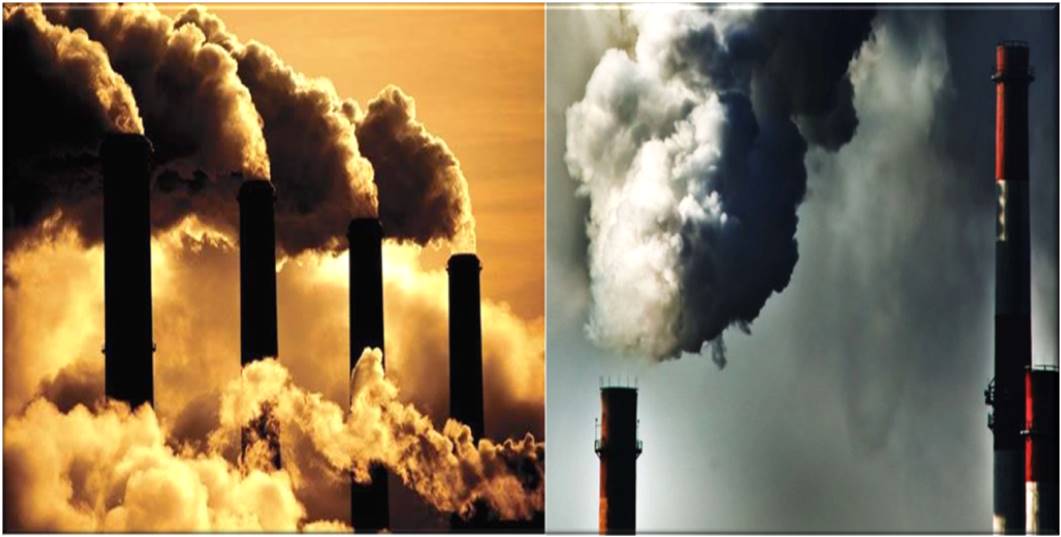 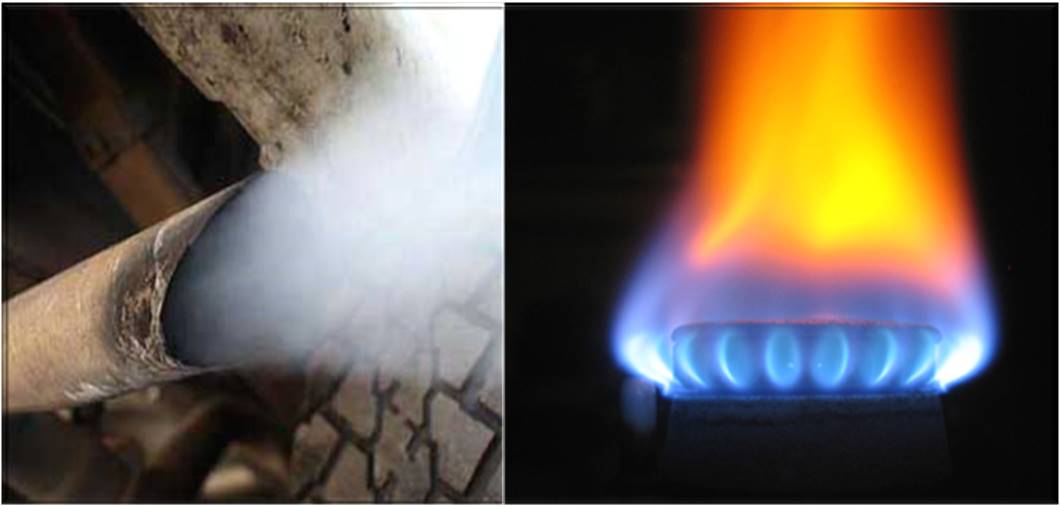 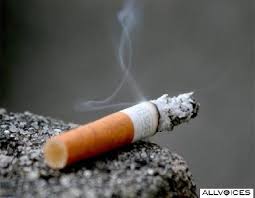 কার্বন মনোঅক্সাইড গ্যাস নিঃসরন
সিগারেটের ধোঁয়া
শিল্পকারখানা থেকে নির্গত কালো ধোঁয়া
জোড়ায় কাজ
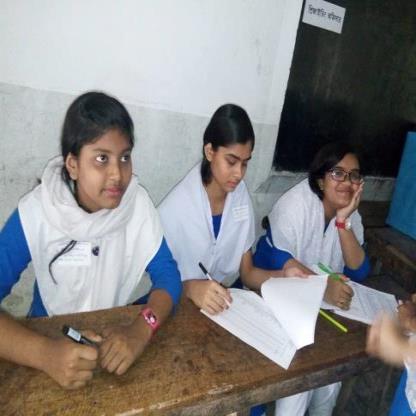 আর কী কী কারণে পরিবেশ দূষিত হয় জোড়ায় আলোচনা করে লিখ।
পরিবেশ দূষণ প্রতিরোধের উপায়:
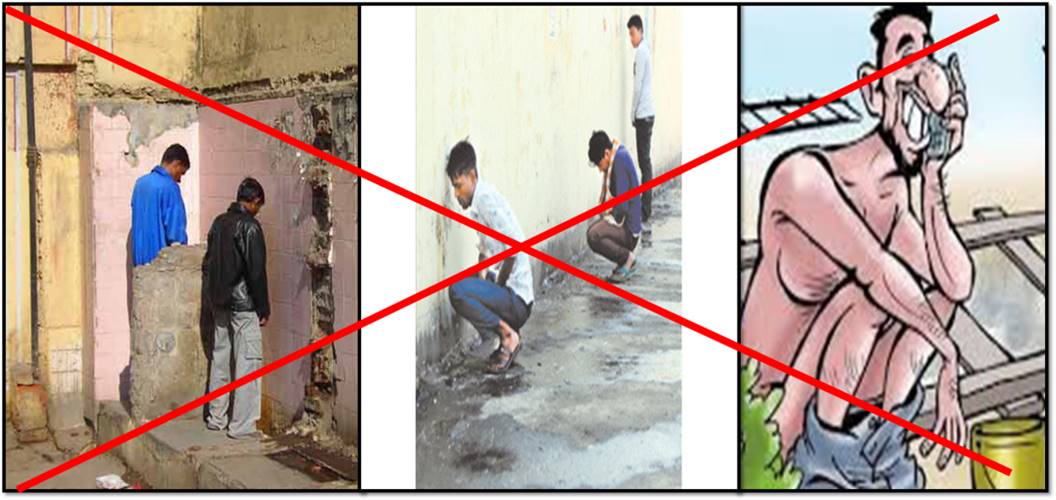 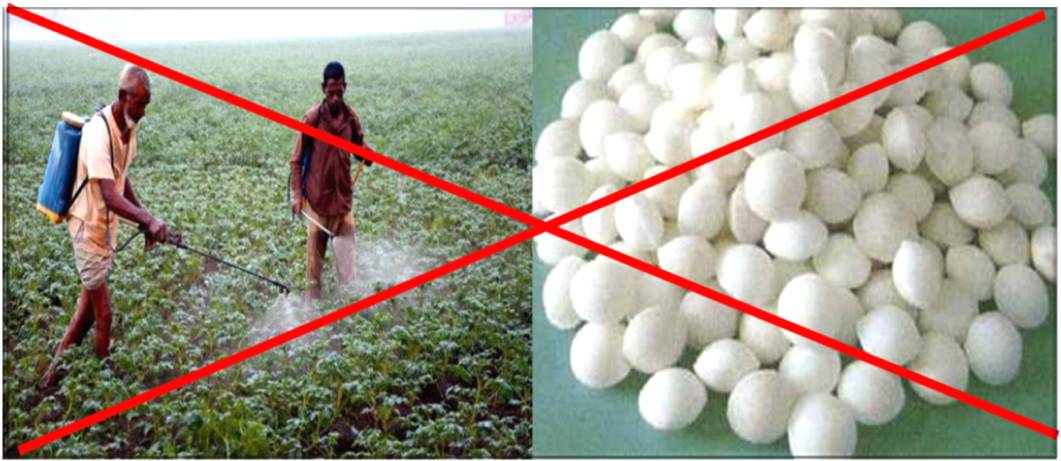 খোলা যায়গায় যেখানে-সেখানে মলমূত্র ত্যাগ করা বন্ধ করতে হবে।
কীটনাশক, রাসায়নিক সারের ব্যবহার বন্ধ করতে হবে।
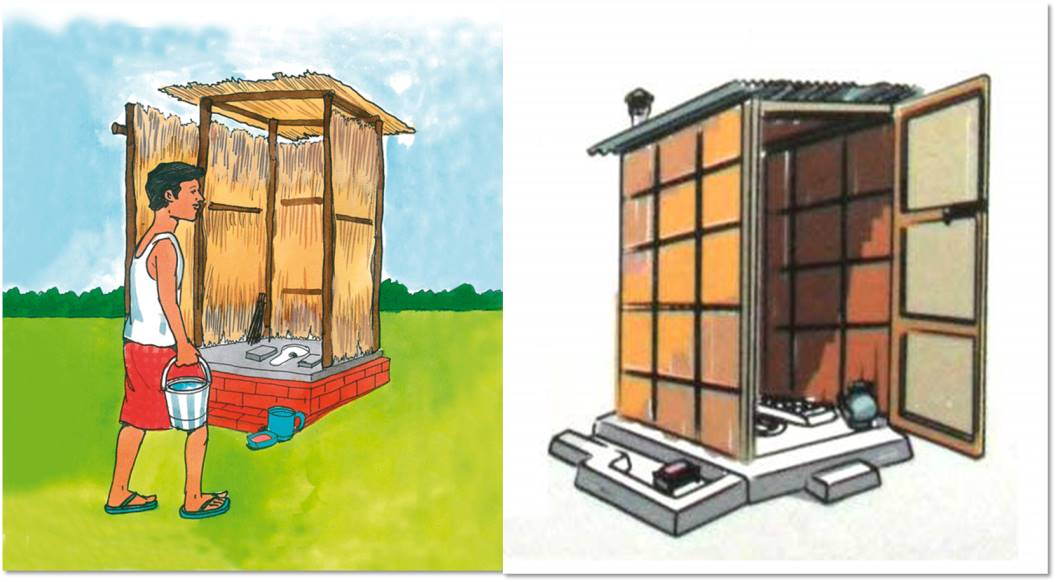 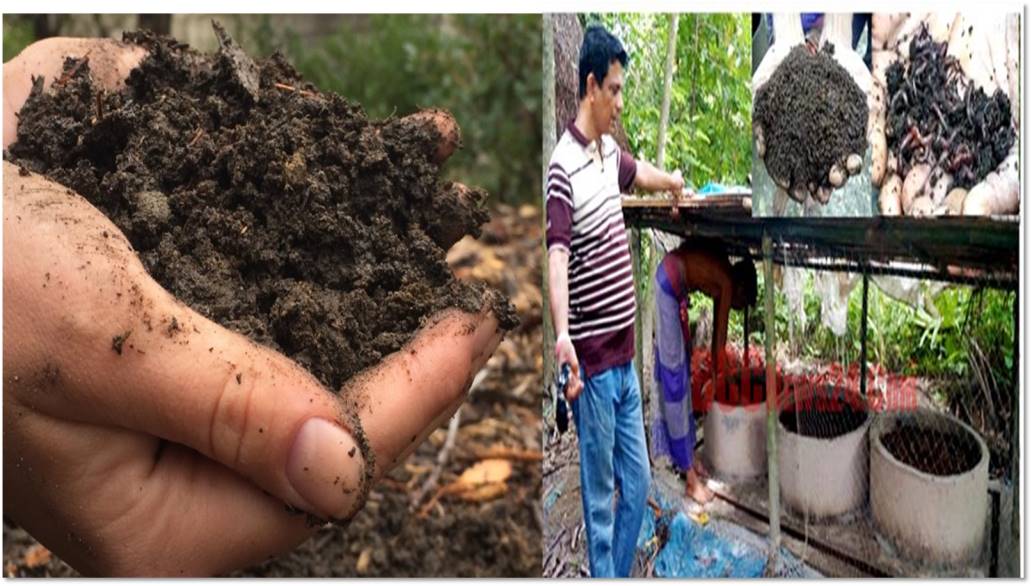 রাসায়নিক সারের পরিবর্তে জৈব সার ব্যবহার করতে হবে ।
স্বাস্থ্য সম্মত পায়খানা ব্যবহার করতে হবে।
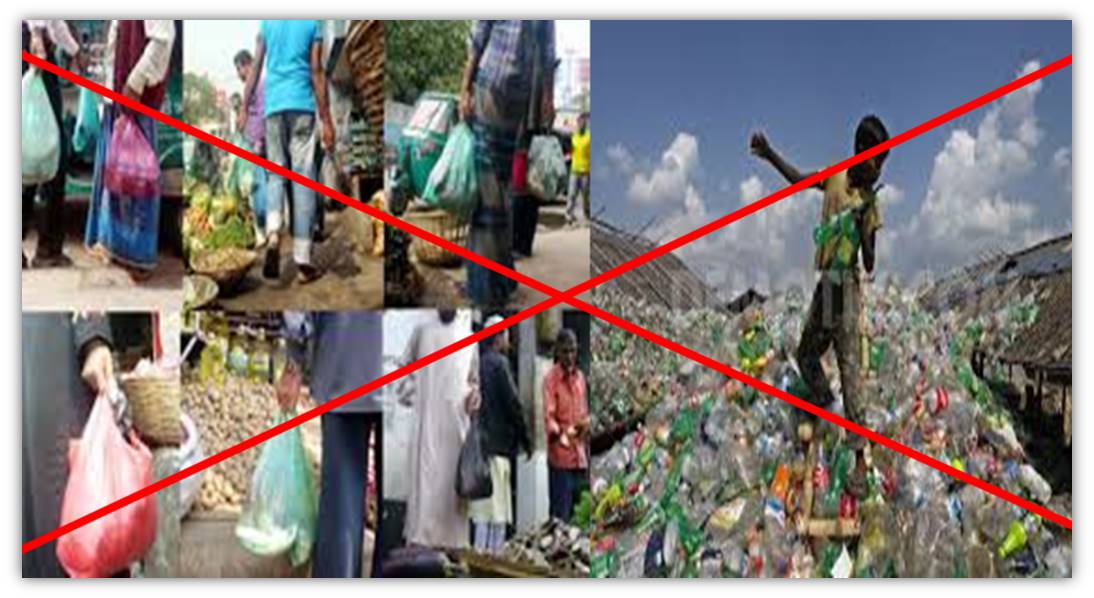 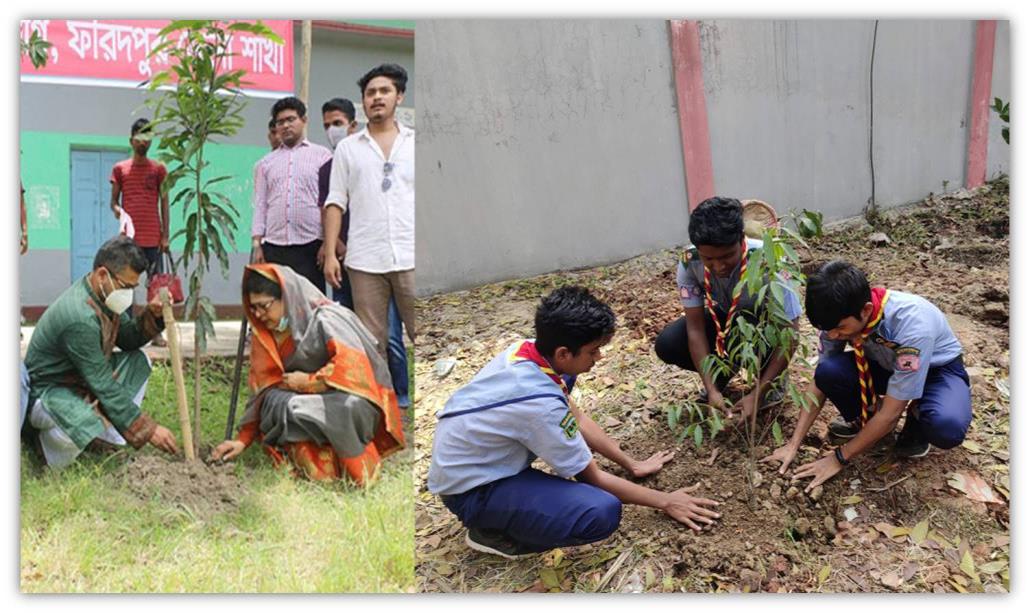 বাড়িঘর, স্কুল ও রাস্তার পাশে গাছপালা লাগাতে হবে।
প্লাষ্টিক,পলিথিন ইত্যাদির ব্যবহার বন্ধ করতে হবে।
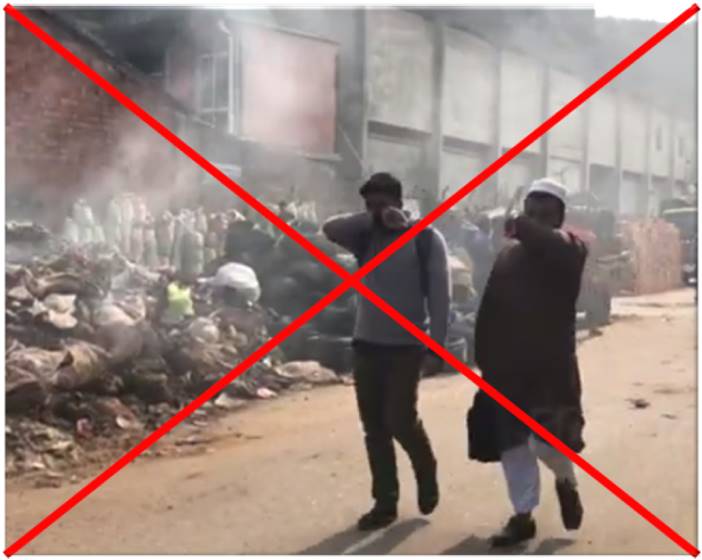 যেখানে সেখানে ময়লা-আবর্জনা ফেলা বন্ধ করতে হবে।
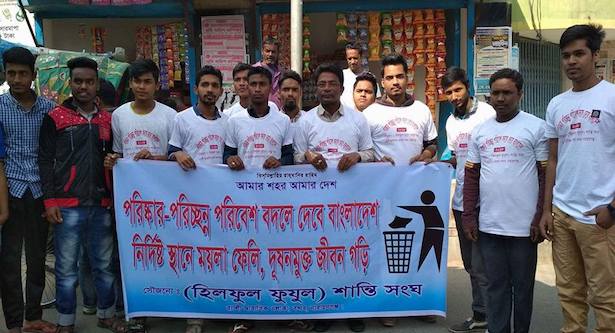 জনগনকে দূষণ সম্পর্কে সচেতন করতে হবে।
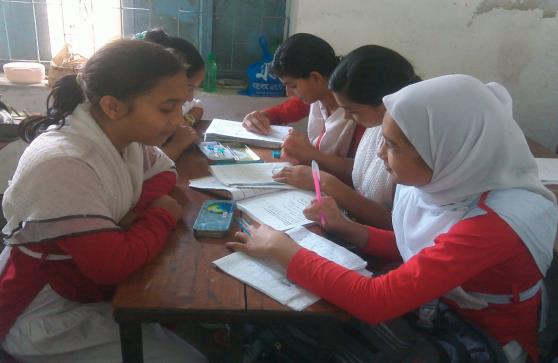 দলগত কাজ
“ক”দল  পরিবেশ দূষণের কারণগুলো দলে আলোচনা করে পোষ্টার পেপারে উপস্থাপন কর।
“খ”দল পরিবেশ দূষণ রোধে তোমাদের করণীয় কী, এ ব্যাপারে দলে আলোচনা করে পোষ্টার পেপারে উপস্থাপন কর।
মূল্যায়ন
পরিবেশ কীভাবে দূষিত হয়।
পরিবেশ দূষণের ২টি কারণ বল।
পরিবেশ দূষণ কীভাবে প্রতিরোধ করা যায়।
বহুনির্বাচনী প্রশ্ন
১. পরিবেশ দূষণের প্রধান কারণ-
(ঘ) সবগুলো
(গ) প্রাকৃতি কারণ
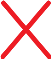 (খ) মানুষের কর্মকান্ড
(ক)  মানুষ
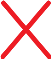 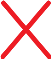 ২. পানি দূষণের প্রভাব কোনটি -
		i) আমাশয়
		ii) ডায়রিয়া 
		iii) জন্ডিস
নিচের কোনটি সঠিক?
(ক) i
(খ) ii
(ঘ) i, ii, iii
(গ) i, ii
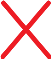 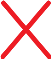 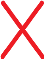 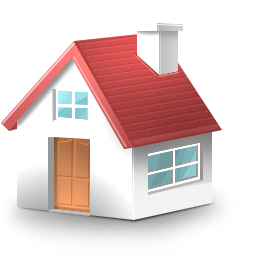 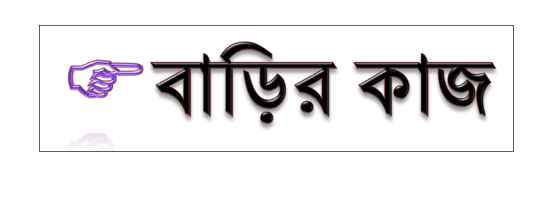 “পরিবেশ দূষণ” প্রতিরোধে তুমি কী কী উপায় অবলম্বন করবে তা ৫টি বাক্যে লিখে আনবে।
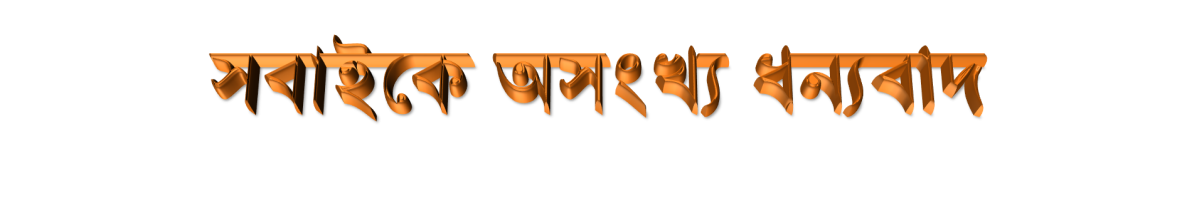